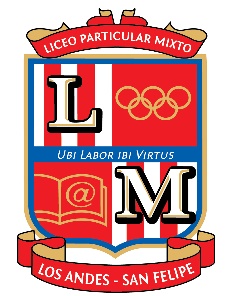 LICEO MIXTO LOS ANDES /SAN FELIPE
                                                                                                                                                                       DEPARTAMENTO DE MENTORÍA 2020
Proyecto: “El zorrito abandonado”
3er Año de Educación General Básica
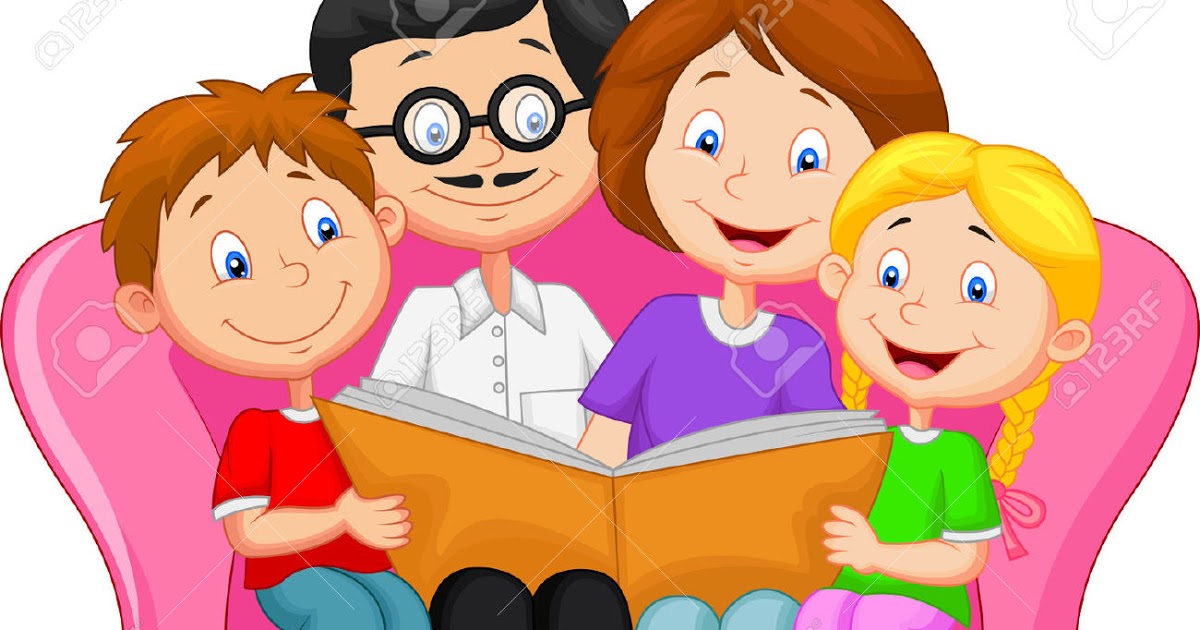 INGLÉS 3º BÁSICO
En la imagen aparece el zorrito y una rana. En la imagen dice que el zorrito tiene hambre, frío y esta cansado. Escucha el audio y repite lo que dice la imagen.
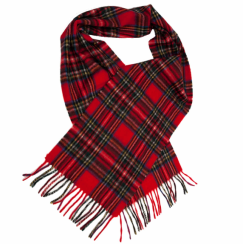 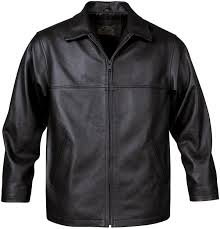 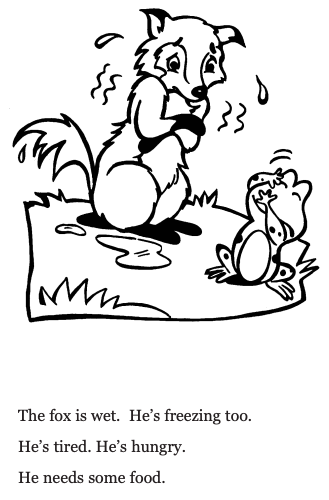 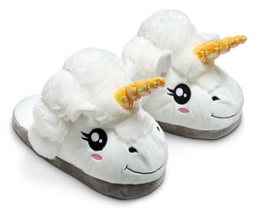 JACKET
SCARF
SLIPPERS
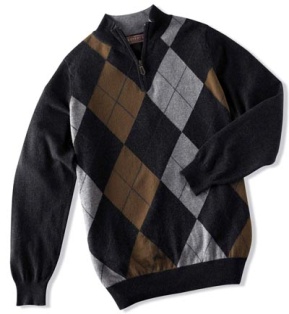 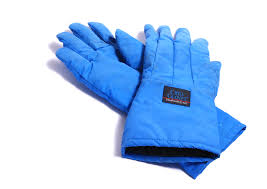 GLOVES
SWEATER
En la imagen encierra las palabras en inglés que  corresponden a frío, mojado y cansado.
Ahora observa las prendas de ropa.  ¿Qué ropa le pondrías al zorrito? Elige 3 prendas 

Escribe tus respuestas en tu cuaderno.
Escucha el audio nuevamente. Practica varias veces hasta que sientas que lo puedas hacer fluidamente. Graba el audio con tus propias palabras y envíalo a tu profesor.
BYE BYE
TAKE CARE!!!!